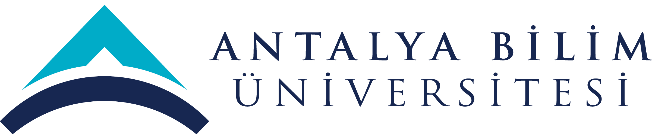 2023 YILI 
YÖNETİMİN GÖZDEN GEÇİRME TOPLANTISI 
(YGG)
Psikoloji Bölümü
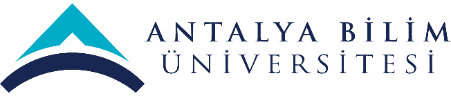 MİSYON-VİZYON-POLİTİKA
PSİKOLOJİ BÖLÜMÜ MİSYONU
Nitelikli ve psikolojinin her alt alanını kapsayan akademik kadrosu ile bilimsellik ön plandadır. 
Bilimsel yöntem temel alınarak yapılan araştırma ve uygulamalar ile hem akademik çalışmalara hem de topluma önemli katkıda bulunur. 
Her bireyin fenomenolojisini zenginlik olarak ele alan ve mesleki gelişimin ötesinde, bireyin kendini tanıma, eleştirel ve bilimsel düşünme, yaratıcı ve üretkenlik potansiyelinin geliştirilmesine katkı sağlayan bir yaklaşımı benimser.
PSİKOLOJİ BÖLÜMÜ VİZYONU
Yeniliklere ve gelişime açık bir eğitim anlayışını benimseyen, uygulama odaklı çalışmalarla topluma katkı sağlama konusunda girişimci bir bölüm olmak. Aynı zamanda, ulusal ve uluslararası alanda tanınırlığı artıracak bilimsel araştırma ve yayınlar üreterek akredite bir psikoloji bölümü olmak.
ÇALIŞMA POLİTİKASI
Paydaşların katkılarıyla gelişen eğitim-öğretim ve araştırma konusunda evrensel niteliğe sahip olmak. Mevzuat ve standartlarla uyumlu olarak önerileri dikkate almak ve şikayetleri en kısa sürede çözümlemek. Öğretim elamanlarının huzurlu bir ortamda, iş birliği içerisinde ve üretken olabilmeleri için motivasyonlarının izlenmesi ve arttırılmasını sağlamak.
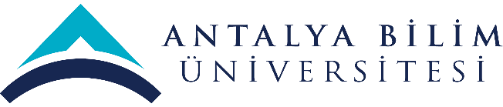 SWOT (GZFT) ANALİZİ
PAYDAŞ BEKLENTİLERİ
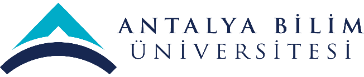 PAYDAŞ BEKLENTİLERİ
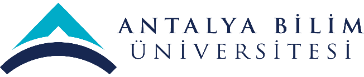 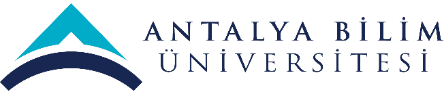 MEVCUT KAYNAKLAR ve  İHTİYAÇLAR
(FİZİKİ, MALZEME, TEÇHİZAT, EKİPMAN vb.)
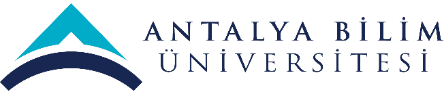 MEVCUT KAYNAKLAR ve  İHTİYAÇLAR
(FİZİKİ, MALZEME, TEÇHİZAT, EKİPMAN vb.)
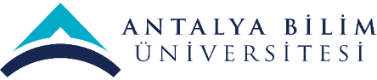 MEVCUT KAYNAKLAR ve  İHTİYAÇLAR
(TEKNOLOJİK, YAZILIM, DONANIM vb.)
SKORU YÜKSEK OLAN ve AKSİYON GEREKTİREN RİSKLER
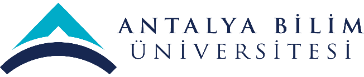 SKORU YÜKSEK OLAN ve AKSİYON GEREKTİREN RİSKLER
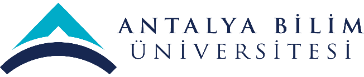 SKORU YÜKSEK OLAN ve AKSİYON GEREKTİREN RİSKLER
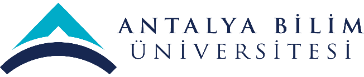 SKORU YÜKSEK OLAN ve AKSİYON GEREKTİREN RİSKLER
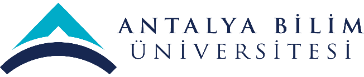 PAYDAŞ GERİBİLDİRİMLERİ
(ANKET ANALİZLERİ)
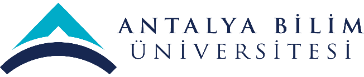 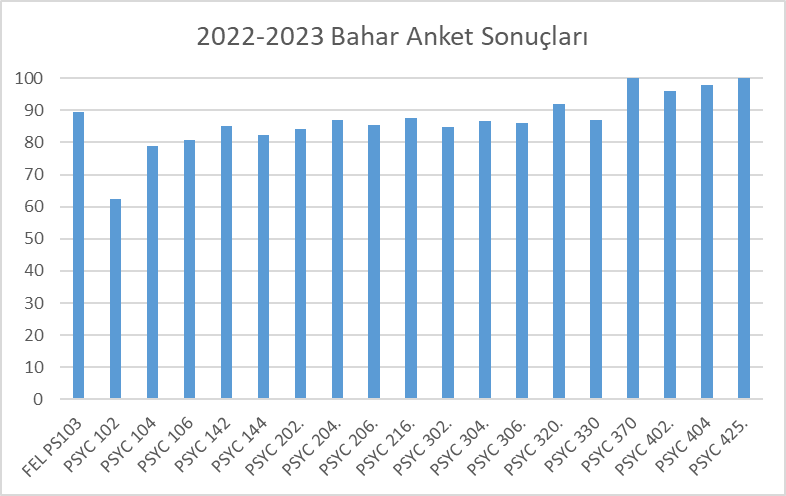 PAYDAŞ GERİBİLDİRİMLERİ
(ANKET ANALİZLERİ)
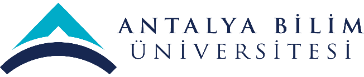 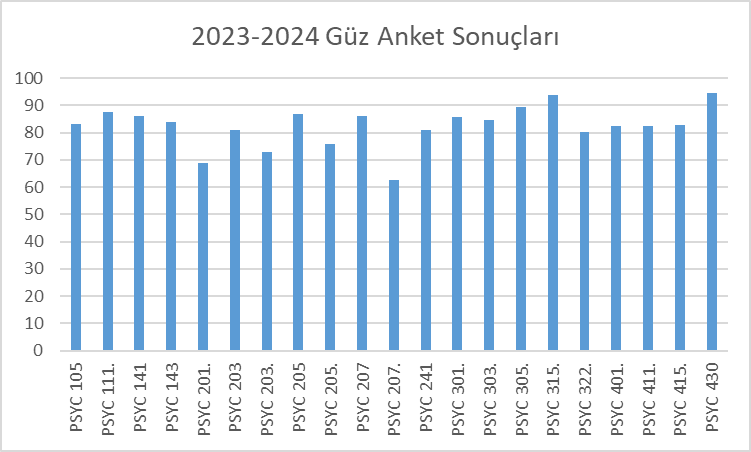 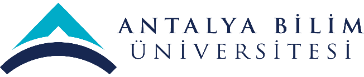 PAYDAŞ GERİBİLDİRİMLERİ
(HAYATA GEÇİRİLEN ÖNERİLER ve AKSİYON ALINAN ŞİKAYETLER)
Birimimize şikayet sistemi üzerinden gelen öneri ve şikayet bulunmamaktadır. 

Anketlere gelen yorumlara aksiyon alınmış ve zamanında AAP’ler kapatılmıştır.
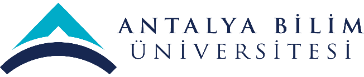 DÜZELTİCİ-ÖNLEYİCİ FAALİYETLER
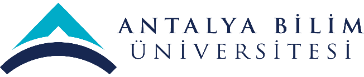 İÇ DENETİM SONUCUNA DAYALI ÖZ DEĞERLENDİRME ve GÖRÜŞLERİNİZ
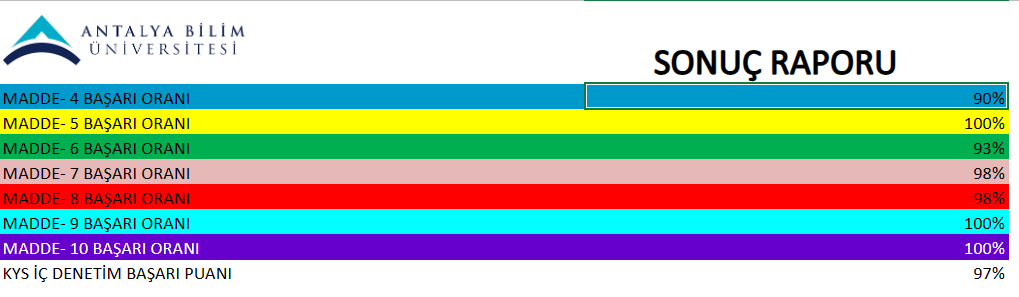 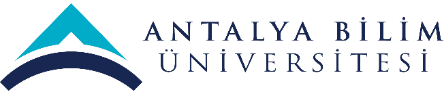 FARKLI ve İYİ UYGULAMA ÖRNEKLERİ
EĞİTİM-ÖĞRETİM ALANINDA
Psikoloji biliminin konusunun en temelde insan olması sebebiyle derslerin etkileşimli şekilde yürütülmesi ve öğrencilerin kendilerine olan meraklarını arttırmaya yönelik ders içerik ve işleyişinin belirlenmesi.
Öğrencileri sınıf içi ve sınıf dışı aktivitilerle öğrenme sürecine dahil etmeyi amaçlayan ve iletişime açık bir tutumun benimsenmesi
Öğrencilerin memnuniyetini ve psikolojik iyi oluşlarını önemseyen ve sorularına cevap veren öğrenci odaklı yaklaşımın temel alınması
PSYC 204 Yaşam Boyu Gelişim dersi kapsamında gelişimsel alanlarla ilgili farklı yaş gruplarından kişilerle görüşmeler yaparak veya uygulamalar yaparak saha deneyimi kazanmaktadırlar
PSYC 144, PSYC 205 ve PSYC 341 araştırma dersleri ile öğrencilerin bir araştırma sürecini deneyimlemekte, araştırma önerisi yazmakta böylece bilimsel yöntemi öğrenmektedirler.
PSYC 241 ve PSYC 242 kodlu istatistik derslerinde yeni üyeliğini aldığımız SPSS uygulaması ile lab saatlerinde analiz ve uygulamaların yapılması 
PSYC 305 Kişilik Kuramları dersi kapsamında farklı teorik bakış açılarının öğrenilmesi, karşılaştırılması ve psikoloji eğitimi içinde bütünleşmesi
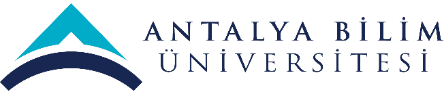 FARKLI VE İYİ UYGULAMA ÖRNEKLERİ
ARAŞTIRMA-GELİŞTİRME ALANINDA
Dr. Öğr. Üyesi Gizem SARISOY AKSÜT' ün Danışman , 4. sınıf öğrencisi Begüm AYDIN' ın Yürütücü olarak görev aldığı “"Algılanan Ebeveyn Psikolojik Kontrolü ve Yeme Tutumları Arasındaki İlişkide Utanç ve Öz şefkatin Rolü” başlıklı proje, Tübitak 2209-A Üniversite Öğrencileri Araştırma Projeleri Destekleme Programı 2023 yılı 2. dönem kapsamında desteklenmeye hak kazanmıştır.
2023 yılında bölüm öğretim üyelerinin çalışmaları 1 SCI-E yayını, 5 TR dizin yayını ve 1 kitap bölümü olarak yayımlanmıştır.
Society for Research in Child Development (SRCD) uluslararası kongrede 4 ve Işık Savaşır Klinik Psikoloji Sempozyumunda 3 bildiri sunulmuştur.
Bölümümüzde yer alan öğretim üyeleri öğretim yetkinliklerini geliştirmek ve iyileştirmek amacıyla akademik dönem boyunca farklı eğitimler ve seminerlere katılım sağlamaktadırlar. Bölüm öğretim elemanlarımız halihazırda Psikodrama ve Varoluşçu Psikoterapi alanlarında eğitimlerini sürdürmektedirler.
Bölüm öğretim üyelerinin psikoloji alanındaki dergilerde hakemlikleri bulunmaktadır.
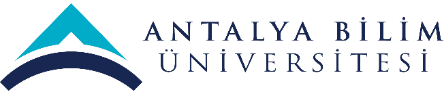 FARKLI VE İYİ UYGULAMA ÖRNEKLERİ
GİRİŞİMCİLİK ALANINDA
6 Şubat 2023 Depremi sonrasında üniversite personeline yönelik bilgilendirme amaçlı psikososyal destek eğitimi verilmiştir. Ayrıca depremden etkilenen çocuklar için oyuncak toplama kampanyası yürütülmüştür.
Akdeniz Üniversitesi Deprem Mağdurları Destek Projesi kapsamında Kum Terapisinde Travma ve Kaynaklarımız başlıklı eğitime katılım sağlanmıştır.
Çocukların ve deprem travması yaşamış çocukların sosyal ve duygusal gelişimini desteklemek amacıyla geliştirilen PERGEL Projesinin eğitici eğitimi  Antalya, Kıbrıs ve İstanbul'da gerçekleştirilmiştir.
Dönem içinde yapılan bilimsel etkinliklerle hem öğrencilerimizin psikoloji alanındaki belirli konulara dair farkındalığının artırılmasına hem de toplumun bilinçlendirilmesine katkıda bulunulmuştur (Nöropsikoloji ve Otizm Farkındalık Etkinlikleri).
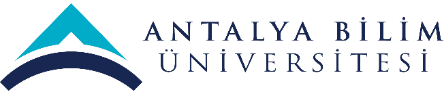 FARKLI VE İYİ UYGULAMA ÖRNEKLERİ
TOPLUMSAL KATKI ALANINDA
6 Şubat 2023 Depremi sonrasında üniversite personeline yönelik bilgilendirme amaçlı psikososyal destek eğitimi verilmiştir. Ayrıca depremden etkilenen çocuklar için oyuncak toplama kampanyası başlatılmıştır.
Akdeniz Üniversitesi Deprem Mağdurları Destek Projesi kapsamında Kum Terapisinde Travma ve Kaynaklarımız başlıklı eğitime katılım sağlanmıştır.
Çocukların ve deprem travması yaşamış çocukların sosyal ve duygusal gelişimini desteklemek amacıyla geliştirilen PERGEL Projesinin eğitici eğitimi  Antalya, Kıbrıs ve İstanbul'da gerçekleştirilmiştir.
Dönem içinde yapılan bilimsel etkinliklerle hem öğrencilerimizin psikoloji alanındaki belirli konulara dair farkındalığının artırılmasına hem de toplumun bilinçlendirilmesine katkıda bulunulmuştur (Nöropsikoloji ve Otizm Farkındalık Etkinlikleri).
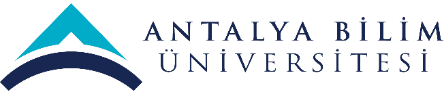 FARKLI VE İYİ UYGULAMA ÖRNEKLERİ
KURUMSALLAŞMA ALANINDA
Bölümün hocalarının ortak katkılarını gerektiren işlerin OneDrive üzerinden yapılması kurumsal hafızanın oluşturulması ve bölümün iç işleyişinde verimliliğe katkı sağlamıştır.
Bölüme dair idari işlerin yerine getirilmesi için komite yöntemi (müfredat komisyonu, kalite komisyonu, erasmus komitesi, staj-akreditasyon sorumlusu) uygulanmaktadır.   
Bölüm toplantılarının gündeminin kalite sürecinin farkındalığıyla oluşturulması, kalite sürecinin içselleştirilmesine katkı sağlamıştır.
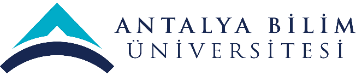 SÜREKLİ İYİLEŞTİRME ÖNERİLERİ
Psikoloji bölümünün potansiyelini gerçekleştirmesi için gerekli  insan ve teknolojik kaynakların sağlanması, eksiklerin giderilmesi konusunda harekete geçilmesi.
Bölüm öğretim elemanlarının ulusal ve uluslararası bilimsel etkinlere katılımı için kaynak sağlanması için girişimlerde bulunulması.
Düzenli bölüm içi bilimsel toplantıların ve paylaşımların gerçekleştirilmesi.
Eğitim öğretim ve bölüm içi işleyişlerdeki sorunların tartışılması ve olası çözüm önerileri için düzenli toplantılar gerçekleştirmek.  
İç ve dış paydaşlardan geri bildirimler alınması ve bu doğrultuda değerlendirme ve düzenlemeler yapılması.